Digital Microscopy
Kate Andrews
Margaret Louis
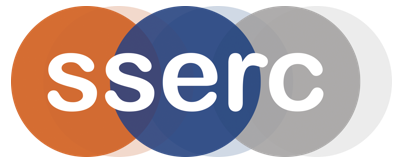 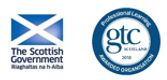 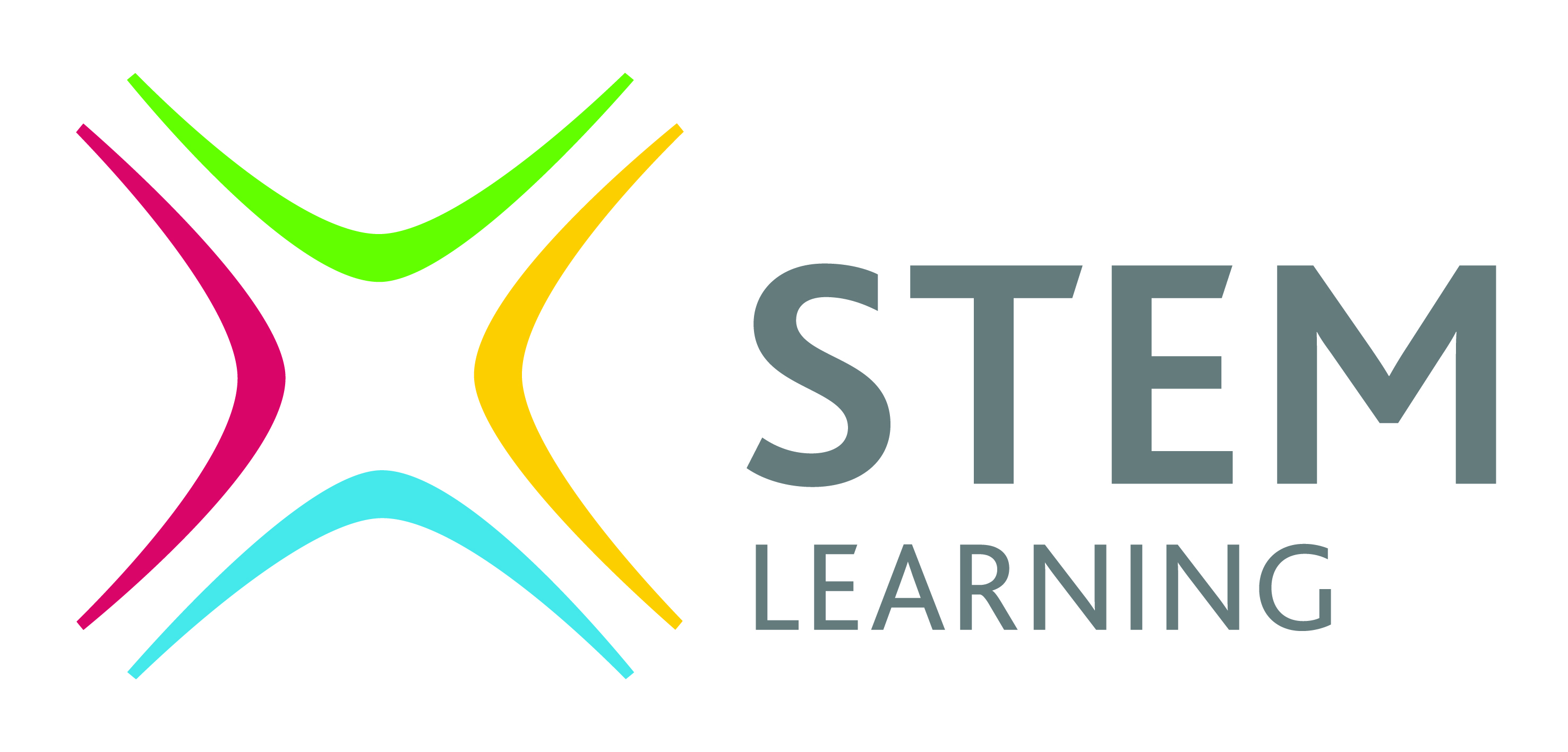 Cell Biology
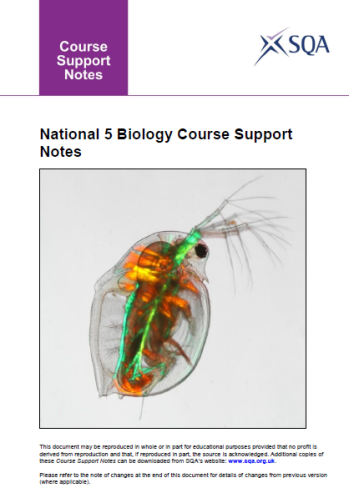 1 Cell structure 	

Numeracy activities on cell size to investigate cell length and breadth.
2 Transport across cell membranes 	

Osmosis is the movement of water molecules from a high water concentration to a lower water concentration through a selectively permeable membrane. 	

Investigate diffusion and osmosis using visking tubing and/or mass/length of plant tissue, bleeding in plant cells, plant cell plasmolysis, mass changes in egg (shell removed by soaking in vinegar) in syrup/water.
Use the microscope and software to
 
Record an image
Label an image appropriately
Measure cell size
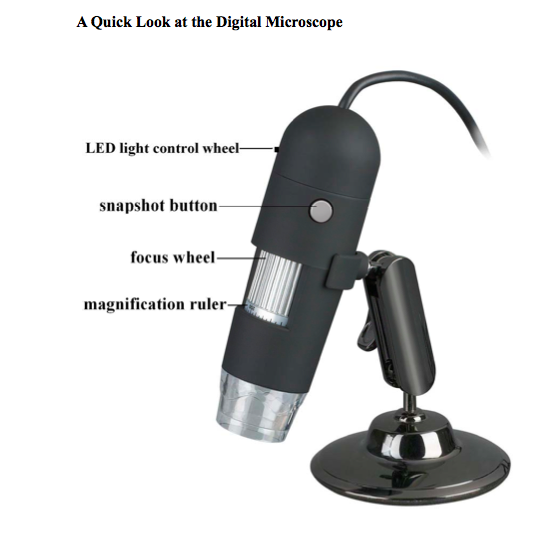 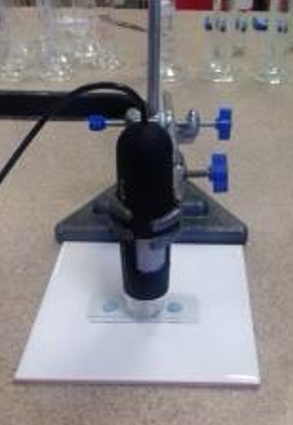 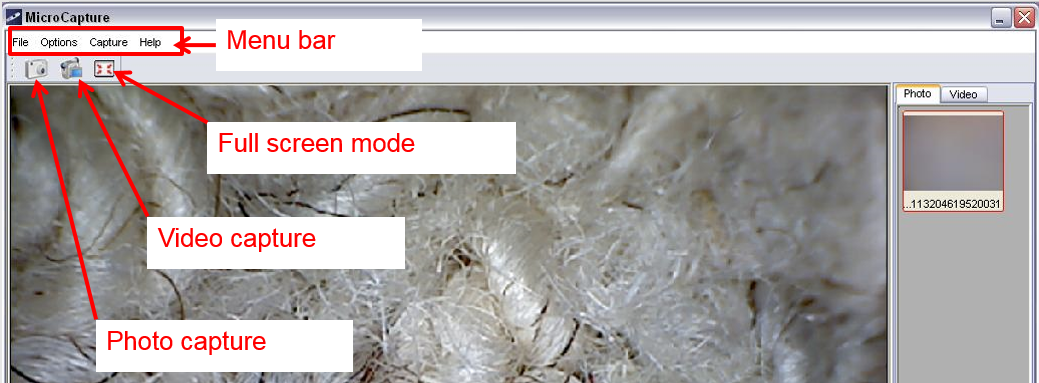 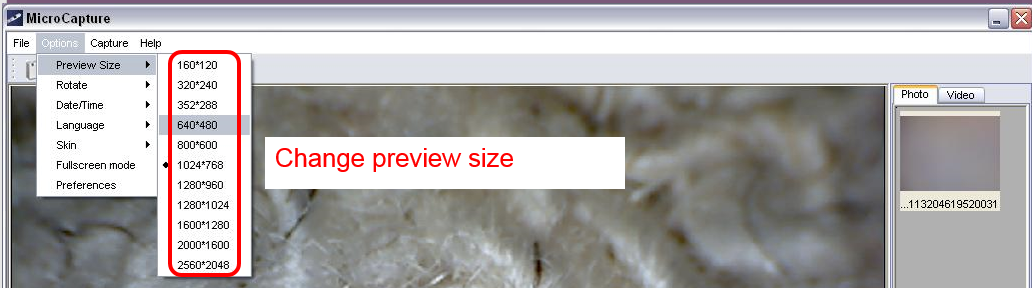 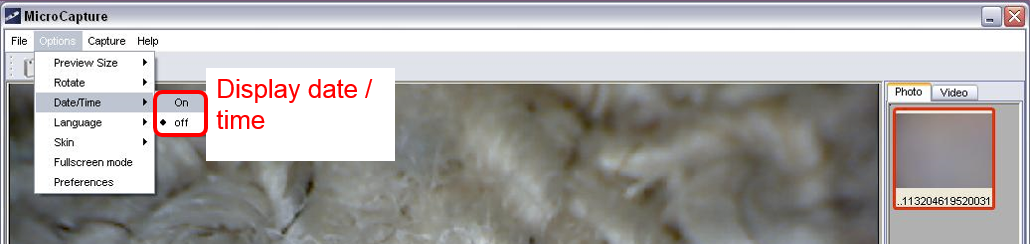 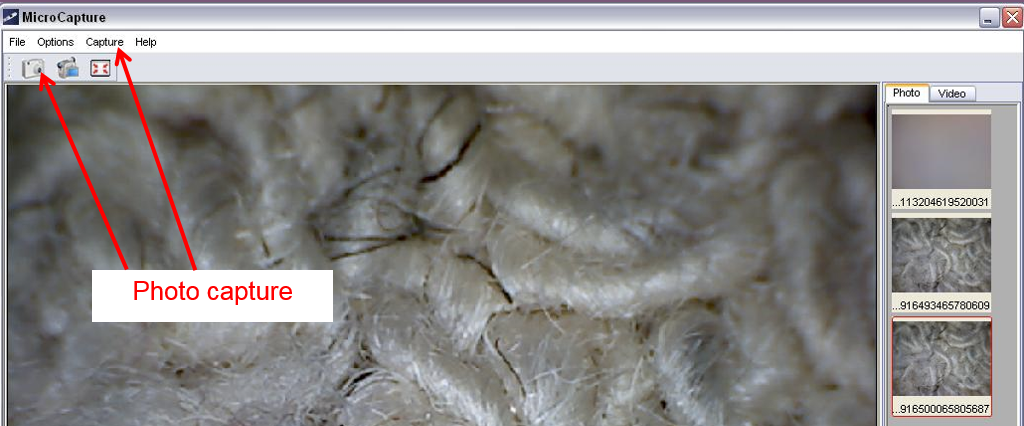 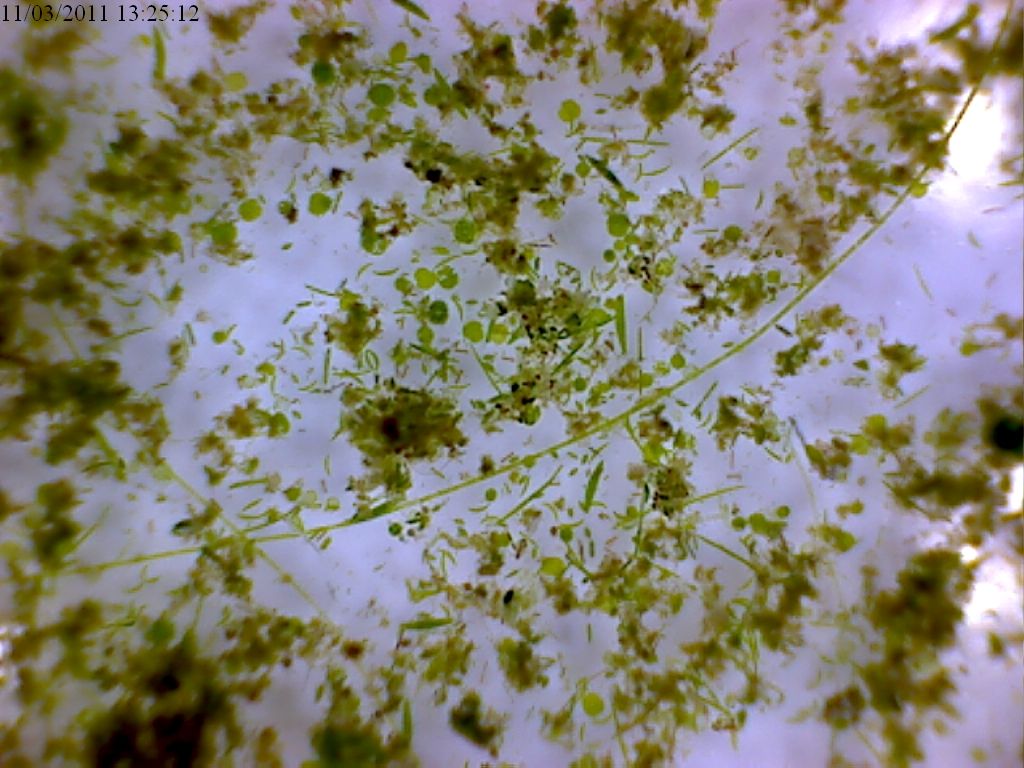 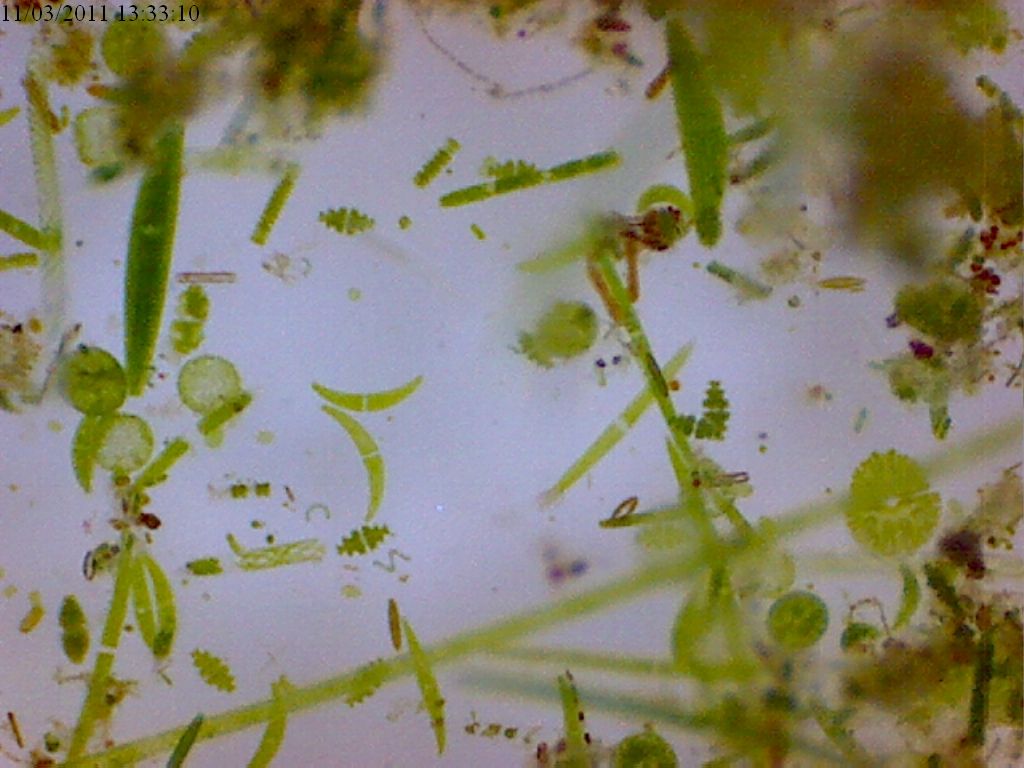 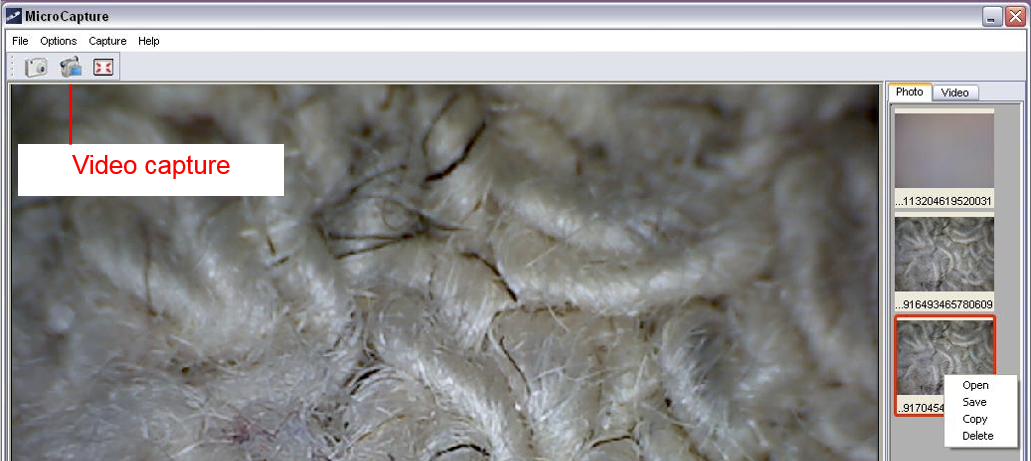 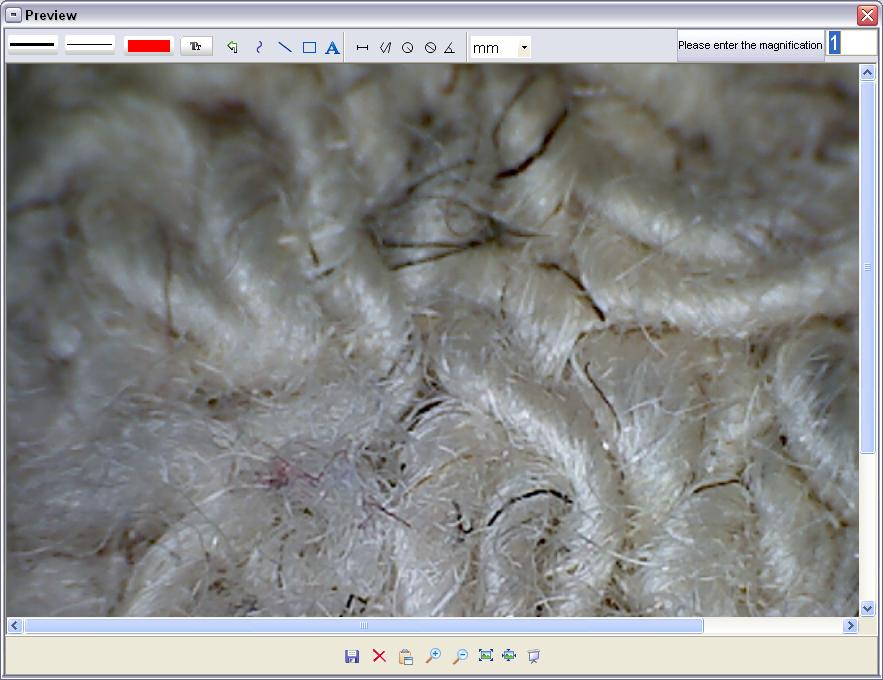 Colour
Format text
Undo
Text
Save
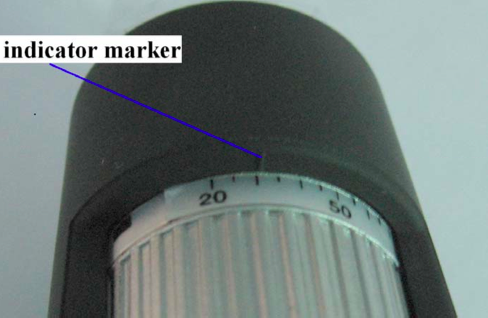 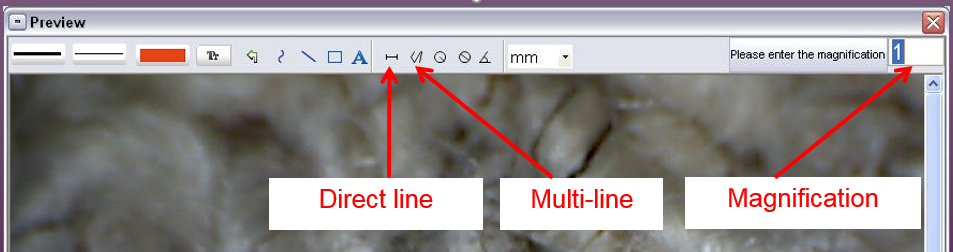 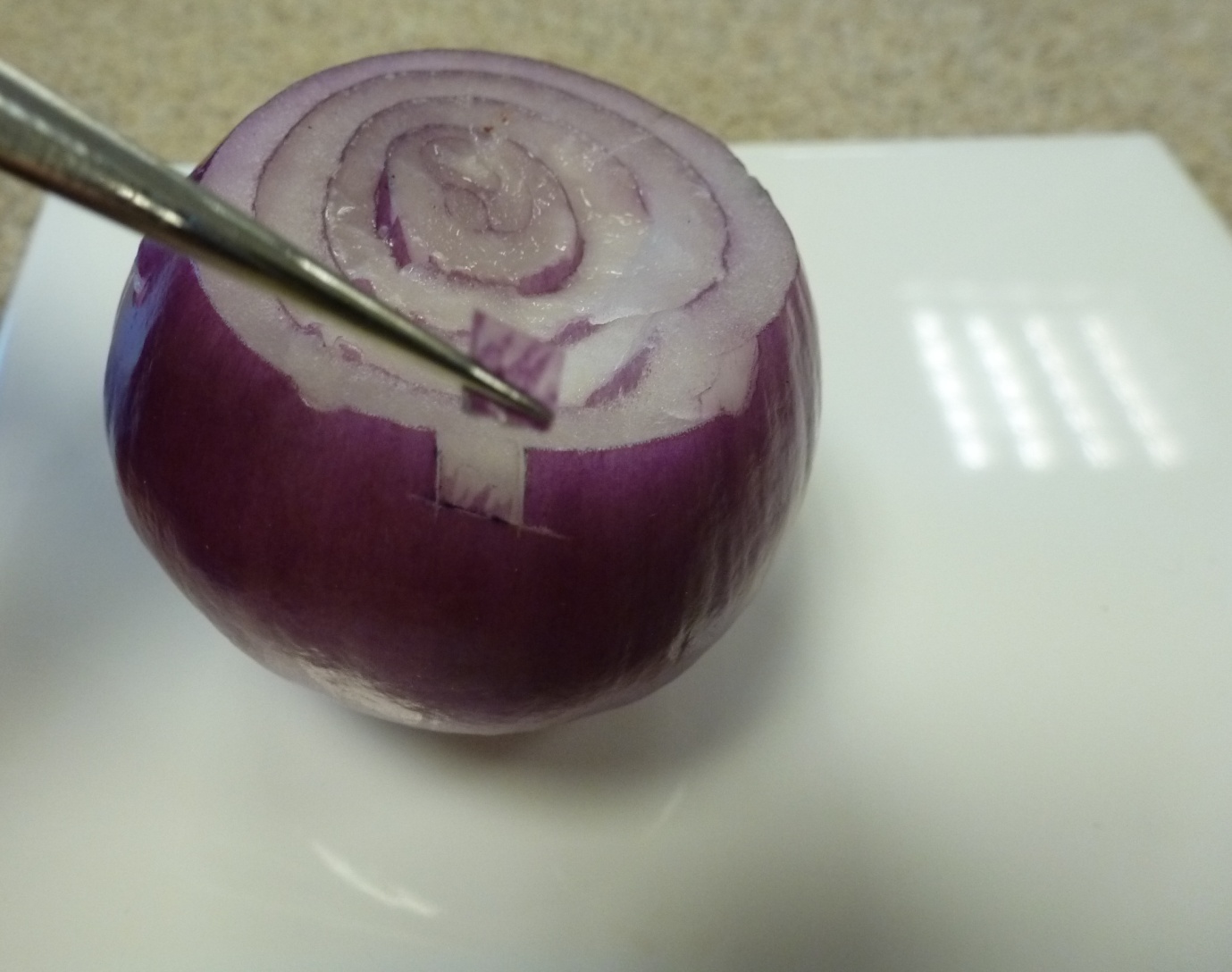 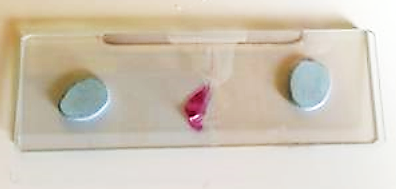 Set up slide 
Red onion peel in water
Second slide raised on four small pieces of Blu-tack
Set up microscope above onion and focus
Record image
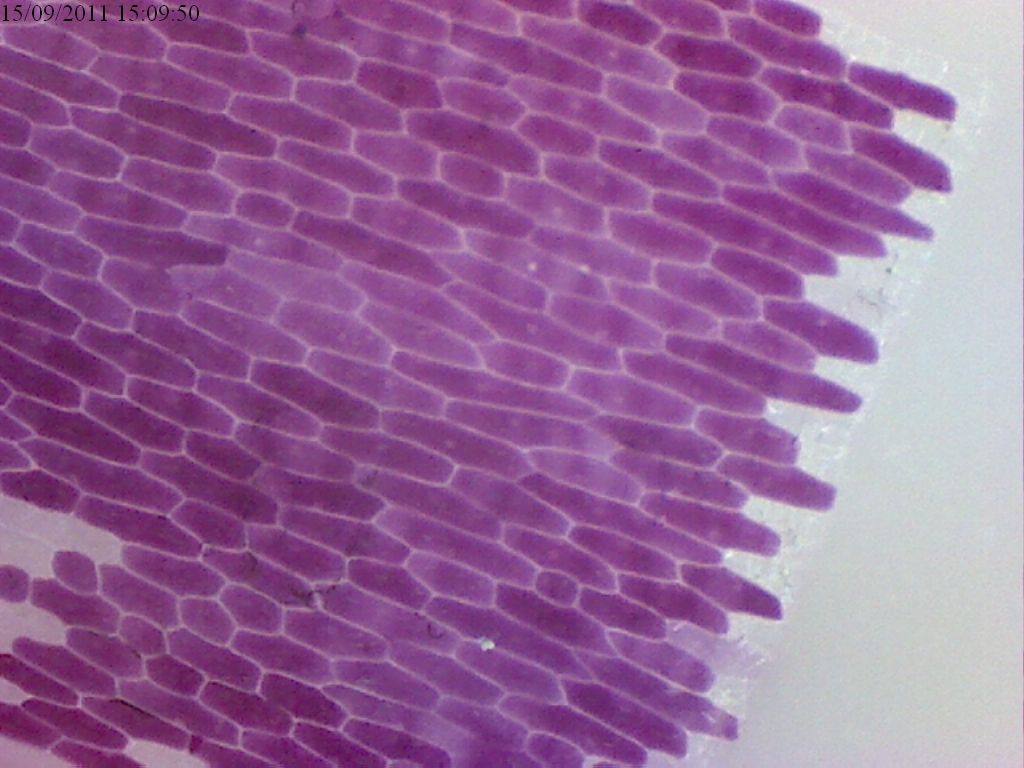 Measure cells
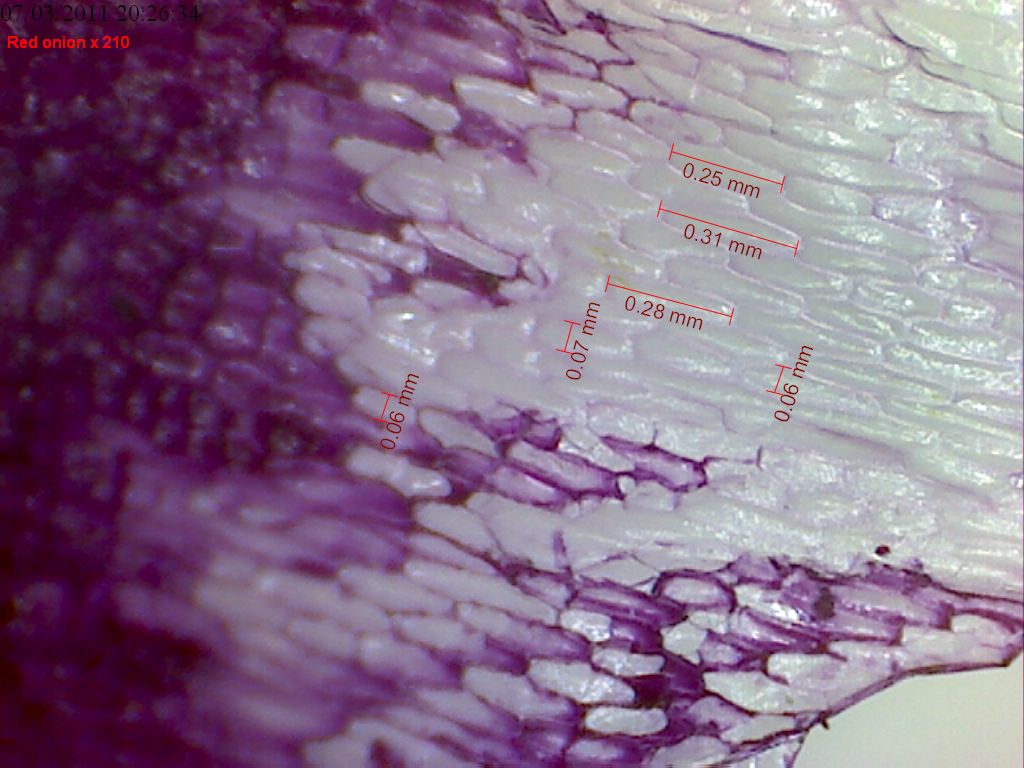 Observing plasmolysis in action
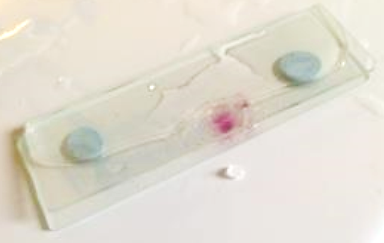 Choose two salt crystals that will fit in between the slides
Using the cocktail stick push one crystal in between each side of the slides and into the water surrounding the onion tissue
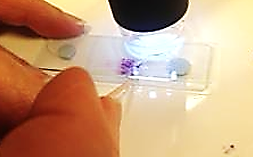 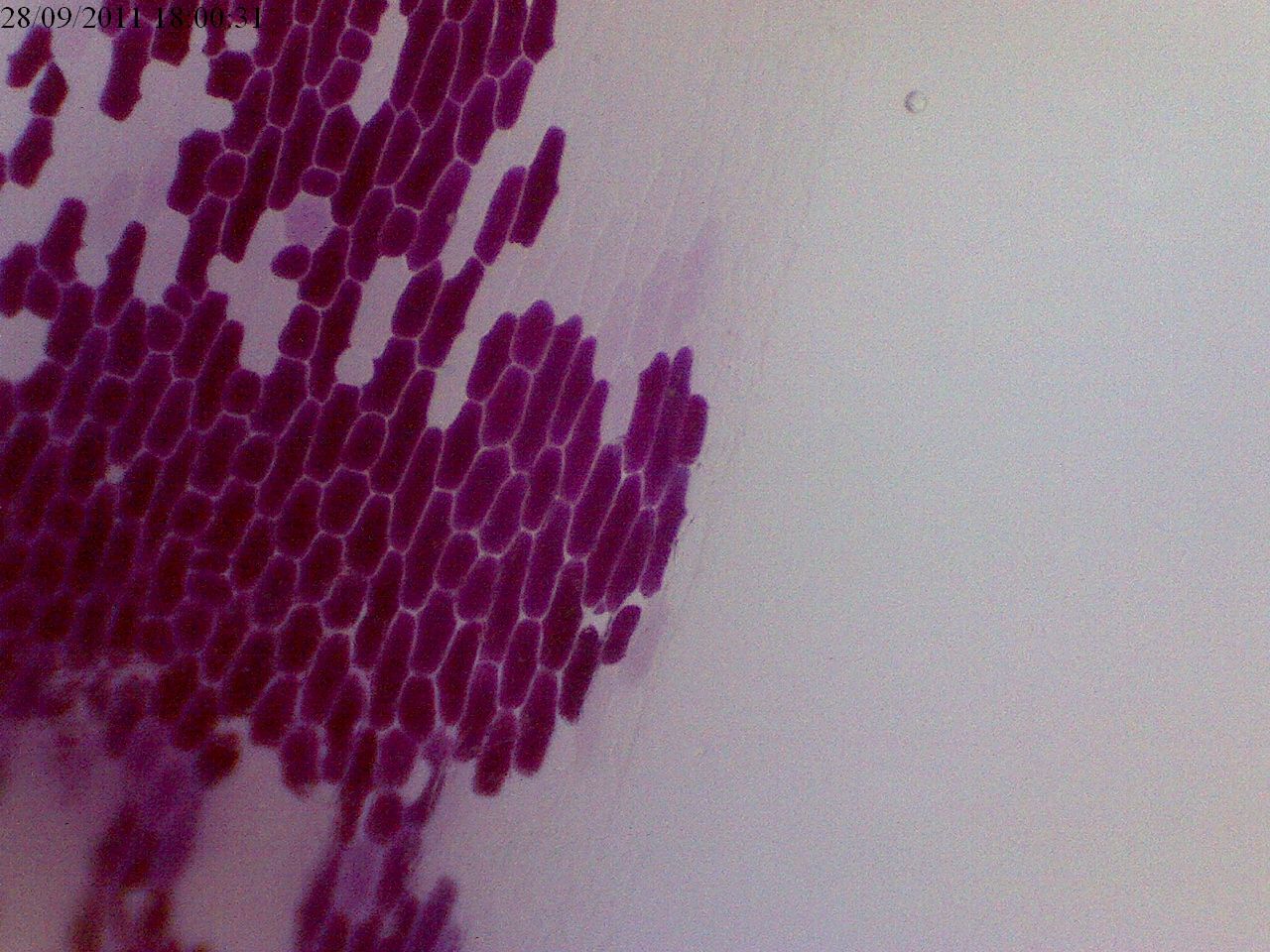 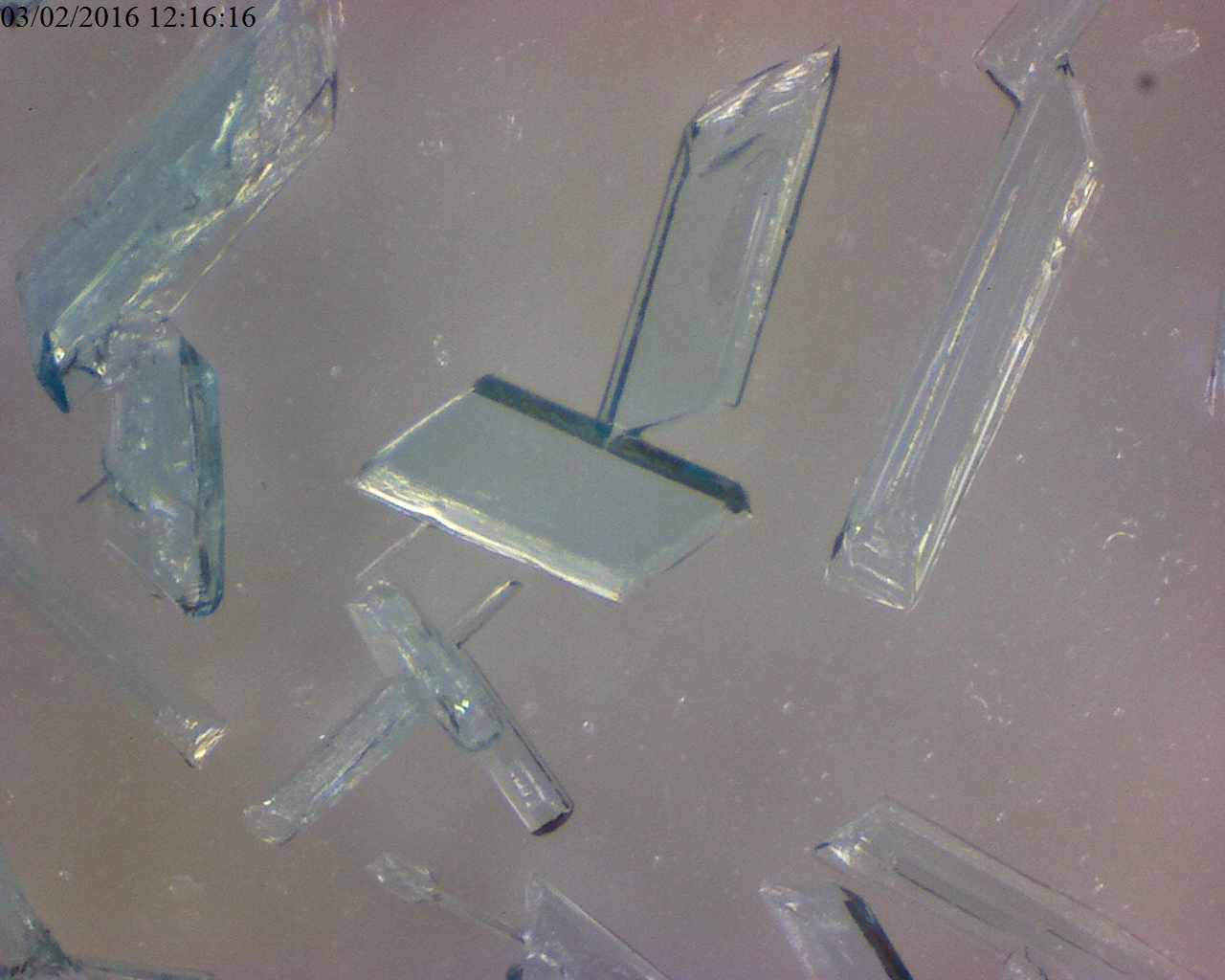 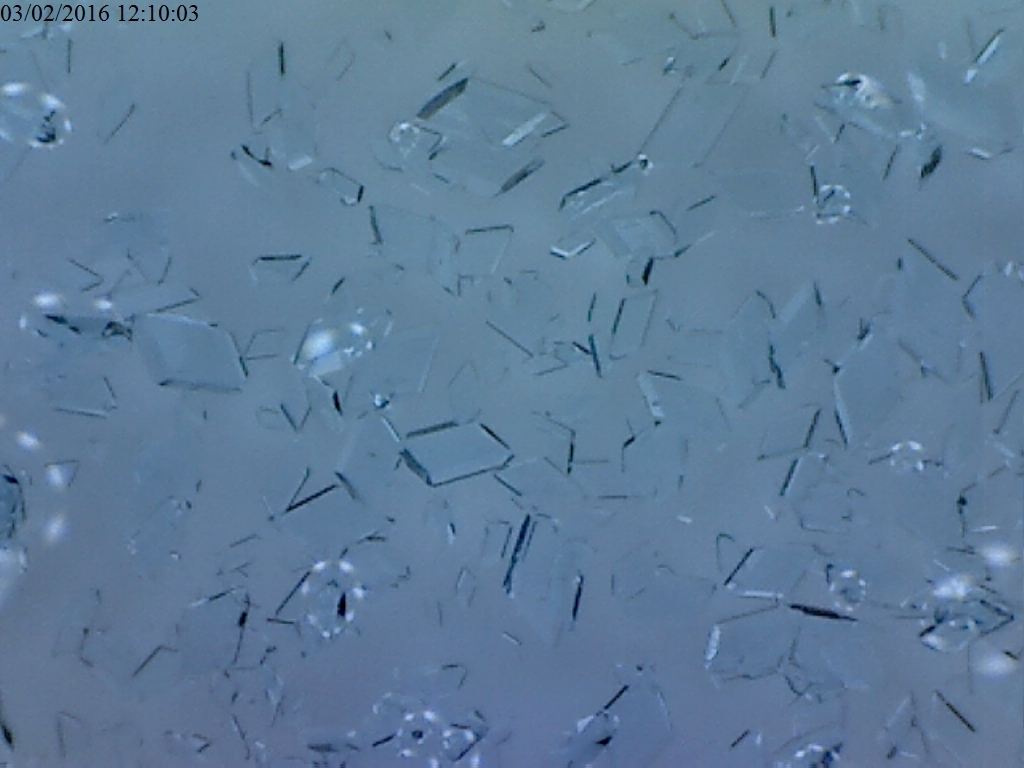 Time lapse